1. Basic Waves
A. What is the period of a wave with a frequency of 250 Hz? (0.0040 s)
B. What is the wavelength of a sound wave with a frequency of 440 Hz traveling at 343 m/s? (0.780 m)
C. What is the frequency of a radio wave that is 50.0 m long? (v = c = 3.00x108 m/s) (6.00x106 Hz or 6.00 MHz)
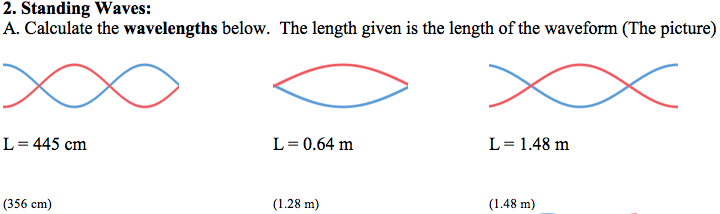 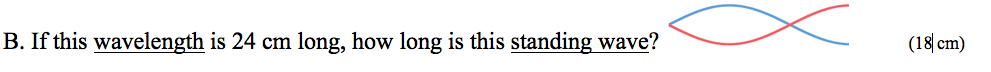 18 cm
C. A guitar has strings that are 0.65 m long, and there is a wave speed of 245 m/s along its strings.  What is the frequency of the third harmonic?  (The third possible mode of resonance)  (565.4 Hz)
3. Doppler (use 343 m/s as the speed of sound)
A. You run 18.5 m/s toward a stationary tuba playing a frequency of 62.0 Hz.  What frequency do you hear? 
(65.3 Hz)
B. An ice cream truck with a frequency of 214 Hz is driving 21.0 m/s away from you.  What frequency do you hear? (202 Hz)
C. A violinist rides a Segway away from you at 14.7 m/s.  You hear a frequency of 228 Hz, what frequency are they really playing? 
(238 Hz)